Visma.net Time Timeregistrering på 1-2-3
Visma.net Time
Timeregistrering for bedriftens lønnsmottakere
Nettbasert, del av Visma.net
Integrert med Visma Lønn – unngå dobbeltregistrering
Registrer alle timer eller bare avviket
Angi overtid, helg- vakttillegg osv ved behov
På prosjekt, aktivitet, ordre o.l
Tidbank. Plusstid – minustid = timer tilgode 
Få oversikt – hva går tiden med til? 
Fravær del av løsningen
Enkelt!  Registrering. Godkjenning (leder). Lønn
Visma.net Time
Passer for …
Dere som har inntil 30-40 ansatte (pr firma, større kunder fra 01.01.17)
Ikke er prosjektorienterte
Deg som ikke må ha mobilutgave fra dag1 

Alle punktene forventes utbedret (innen) våren 2017.
Visma.net HRM
Enkelt å ta i bruk
Enkelt å administrere
Enkel å bruke
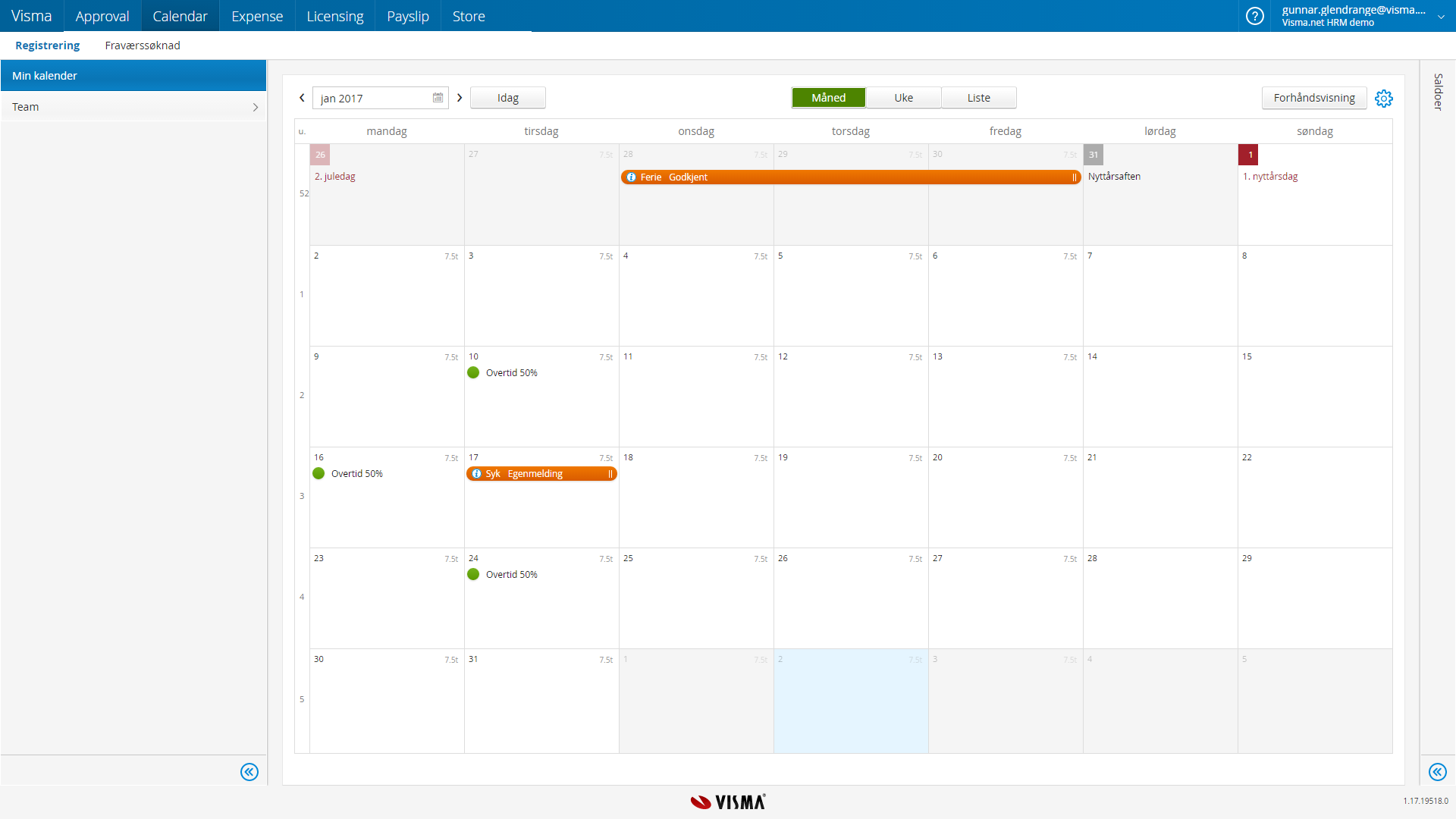 Klikk i kalender. Angi type timer. Leder ser sine ansatt  (kan registrere på deres vegne)
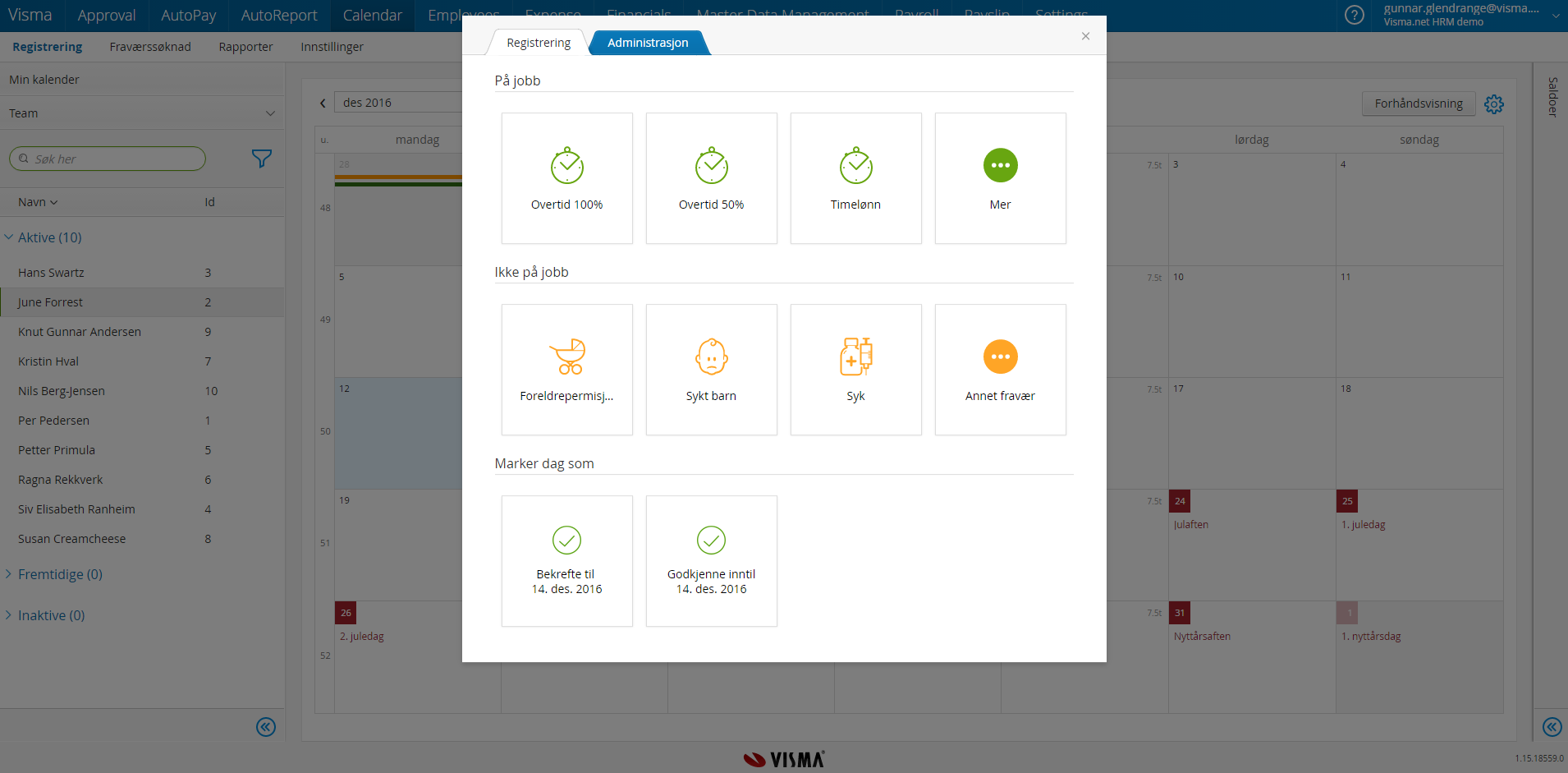 Klikk i kalender. Angi type timer. Leder ser sine ansatt  (kan registrere på deres vegne)
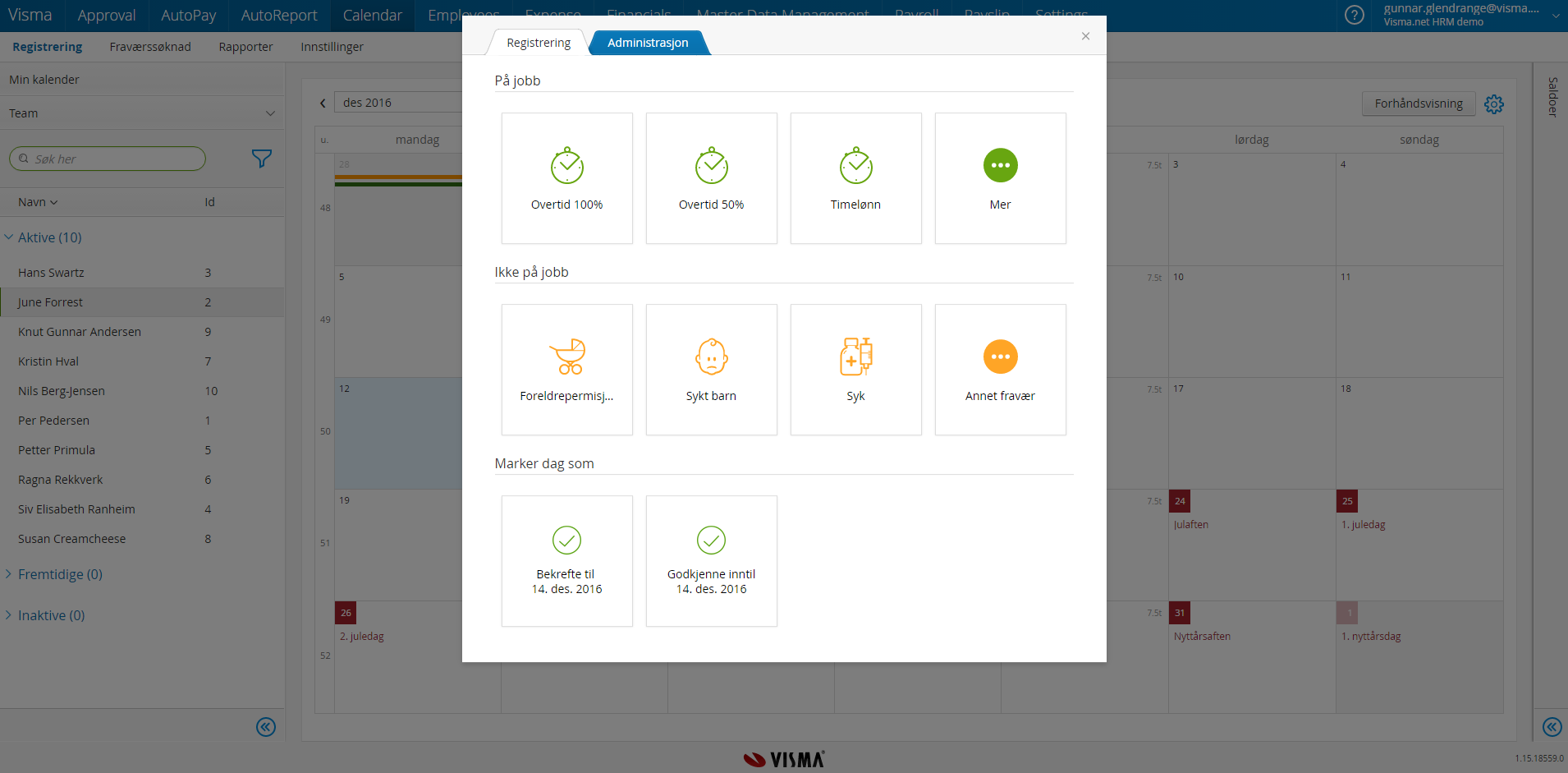 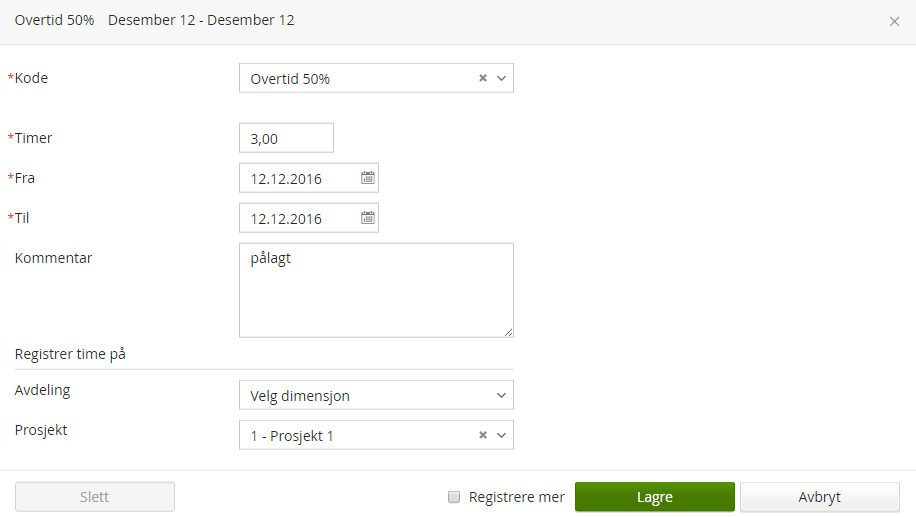 Visma.net Absence
Fraværsregistrering
Angi type fravær 
Løsningen kontrollerer (i tråd med evt bedriftstilpasset regelverk)
Gir ledere oversikt og varsel
Bidrar til korrekte statistikker
Visma.net Expense
Reiseregninger og utleggsrefusjoner på 1-2-3
Ta bilde av kvitteringen (gratis App)
Angi beløp og type utlegg - done!
Papirløst
Støtter Statens reiseregulativ evt bedriftstilpasset
Alltid oppdatert ihht lover og regler (satser)
Enkelt å føre en korrekt reiseregning
Kredittkorttransaksjoner integrert
App for GPS tracking integrert
Ta bilde av kvitteringen                              angi type utlegg og beløp - ferdig!
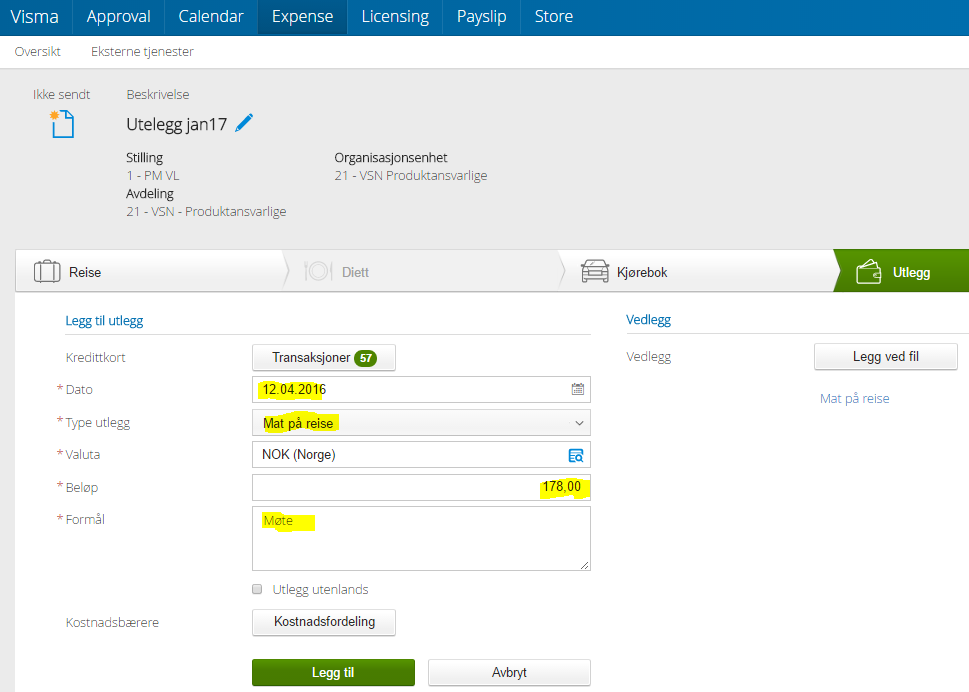 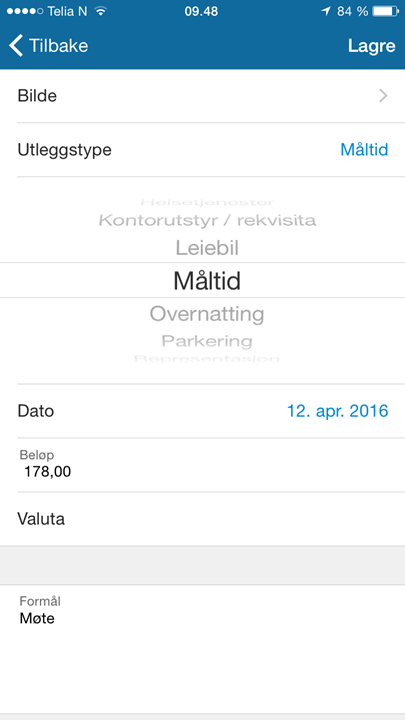 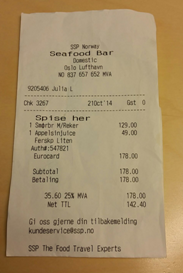 Kredittkort kan integreres                (match kvittering, super ved valuta)
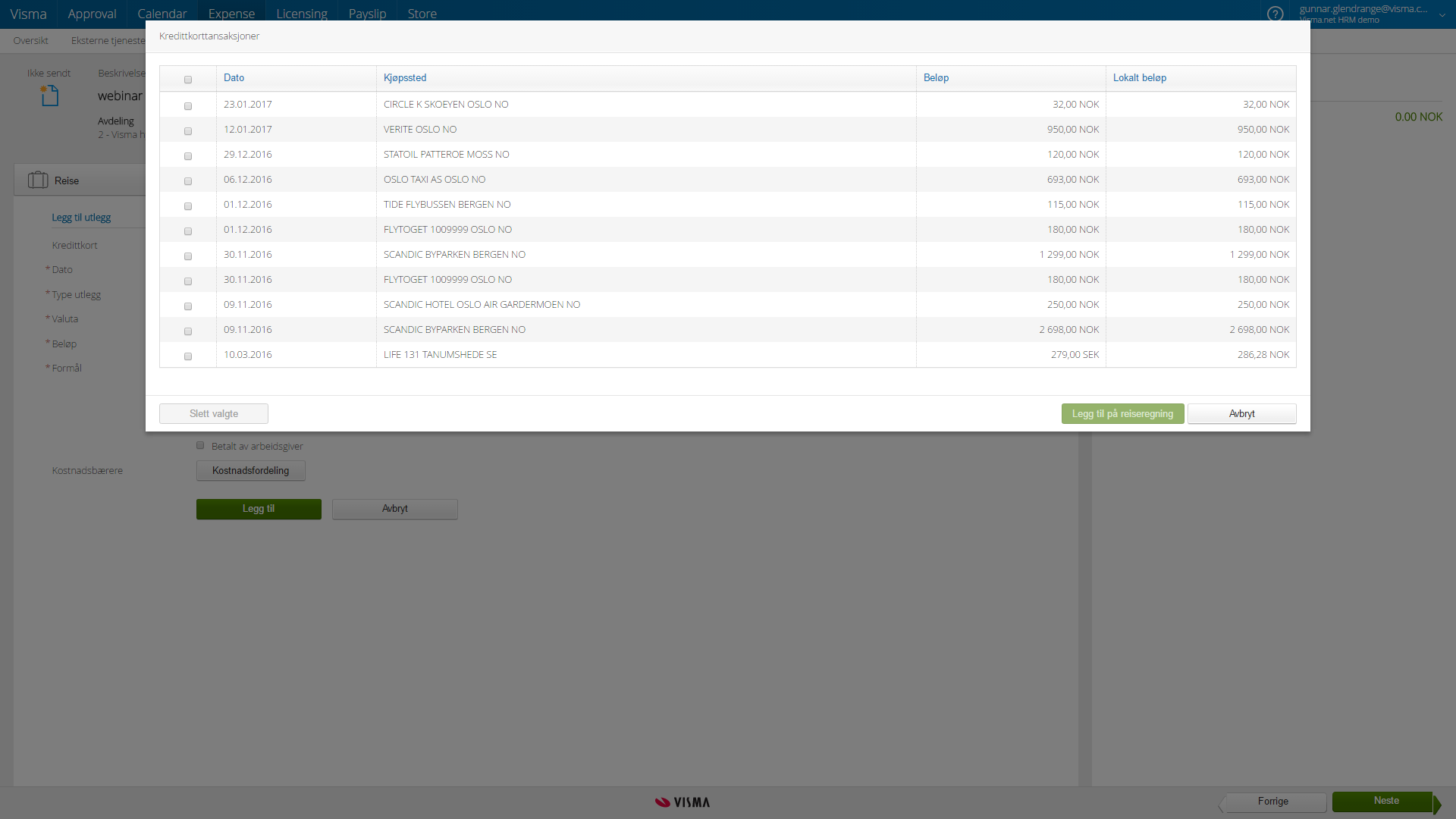 Kjøreboken skriver seg selv           (integrert 3. part App)
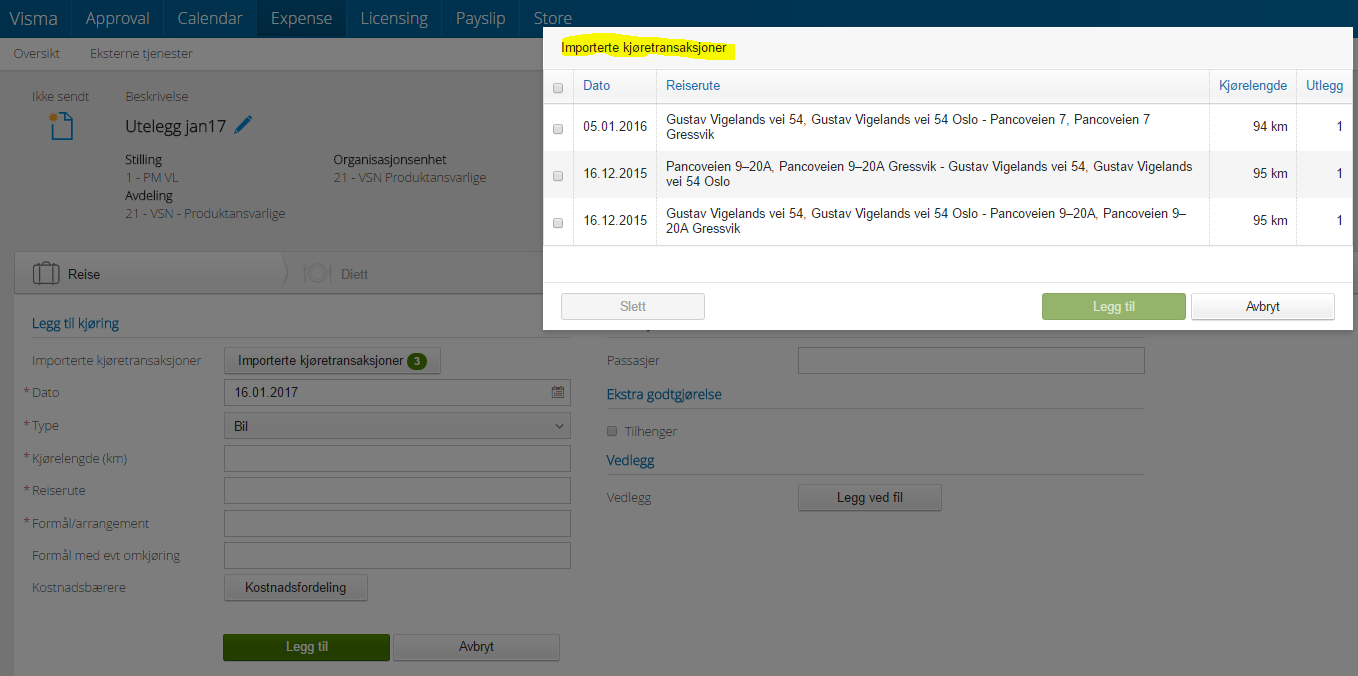 Hvorfor?
1
2
3
Forenkler ansattes hverdag - sparer tid
Bedre datakvalitet
Alltid tilgjengelig,  involverer ledere 
i lønn & HR
Visma.net Payroll
Nettbasert lønnssystem som i stor grad får data fra Time, Absence og Expense 
Pilot fra november 2016
Inntil videre for små kunder med “enkel” lønn
En godkjenner godkjenner alle ansatte (Approval)
Payroll-pakken inneholder Visma.net Time, Absence og Expense
Time, Absence og Expense finnes også integrert med Visma Lønn